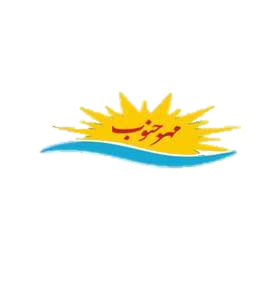 دوره آموزشی
درمان مشکلات جنسی زوجین
با تمرکز بر مشکلات جنسی زنان و مردان ضایعات نخاعی
موسسه آنامیس مهرجنوب									Anamisfile.ir
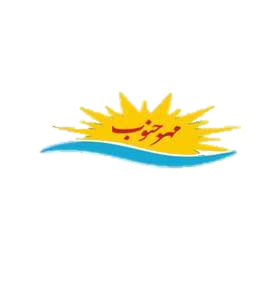 مقدمه
سکس تراپی یک نوع روان درمانی تخصصی است. 
این واژه اصطلاحی کلی برای درمان مشکلات جنسی بین زوجین است. 
شما می‌توانید از طریق سکس تراپی، نگرانی های مربوط به عملکرد جنسی
 ، احساسات و صمیمیت جنسی را برطرف کنید
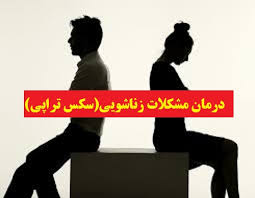 موسسه آنامیس مهرجنوب									Anamisfile.ir
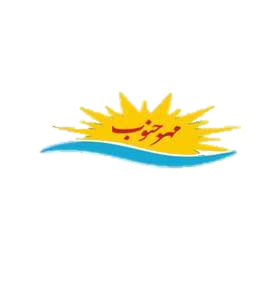 مقدمه
اگرچه ممکن است مطرح کردن نگرانی‌های جنسی همیشه آسان نباشد؛ اما این مسائل بسیار رایج هستند.
 افراد می‌توانند این نوع درمان را به تنهایی انجام دهند، صرف نظر از اینکه مجرد هستند یا در رابطه‌ای قرار دارند و ازدواج کرده‌اند.
 بسیاری از افراد ممکن است به سختی در مورد مسائل جنسی صحبت کنند، به خصوص با متخصصی که به خوبی نمی‌شناسند و غریبه است.
موسسه آنامیس مهرجنوب									Anamisfile.ir
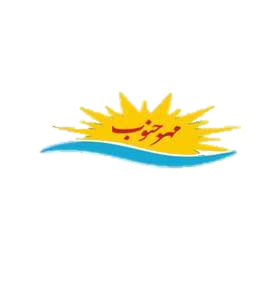 مقدمه
سازمان بهداشت جهانی مشکلات جنسی به سه بخش تقسیم نموده است:
موسسه آنامیس مهرجنوب									Anamisfile.ir
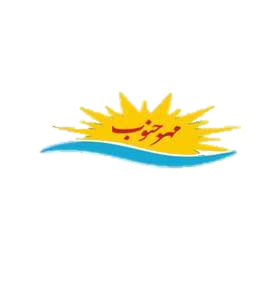 مقدمه
تمرکز اصلی ما در این کارگاه روی اختلالات عملکرد جنسی است زیرا:
-اختلال عملکرد جنسی نسبت به انواع دیگر مشکلات جنسی، حجم کاری بیشتری را از فعالیت های متخصصان را به خود معطوف نموده است.
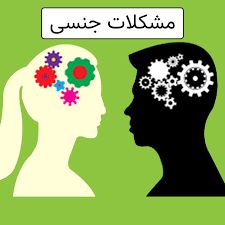 موسسه آنامیس مهرجنوب									Anamisfile.ir
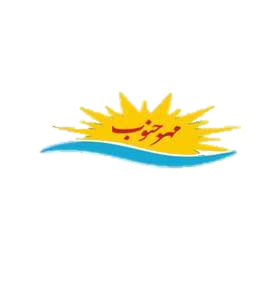 اهمیت بالینی اختلال عملکرد جنسی
مشکلات عملکرد جنسی شایع تر  (بیشتر) از آن میزانی است که مردم فکر می کنند.

بیش از 10 درصد مردان از مشکلات عملکرد جنسی رنج می برند.

با افزایش سن میزان اختلال نعوظ در مردان از 5 درصد به27 درصد تا قبل از 75 سالگی می رسد.
موسسه آنامیس مهرجنوب									Anamisfile.ir
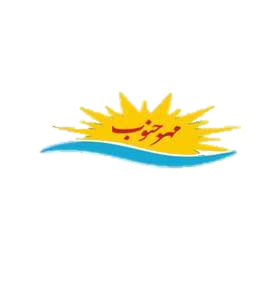 افزایش افراد دارای ناتوانی نعوظی
موسسه آنامیس مهرجنوب									Anamisfile.ir
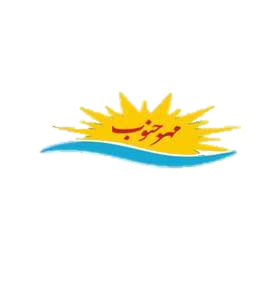 ابعاد مختلف مشکل یا اختلال جنسی
دائمی: life long
اکتسابی:Acquired
موقعیتی:Situational
عمومی: Generalized
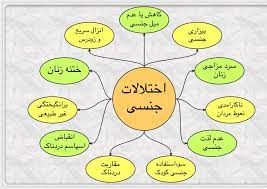 موسسه آنامیس مهرجنوب									Anamisfile.ir
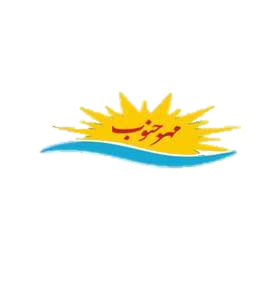 مقایسه  مشکلات جنسی زنان و مردان
موسسه آنامیس مهرجنوب									Anamisfile.ir
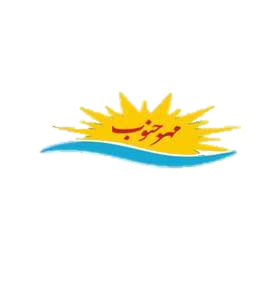 انواع اختلالات جنسی زنان
1-اختلال تحریک یا انگیزش جنسی زنان
2-بازداری تحریک عمومی پاسخ جنسی
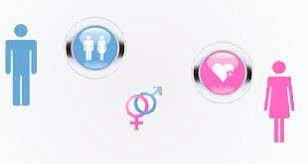 موسسه آنامیس مهرجنوب									Anamisfile.ir
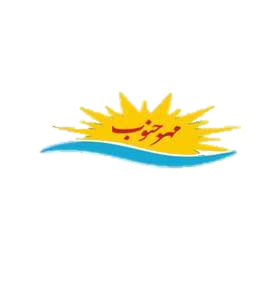 علل اختلالات جنسی زنان
1-احساس گناه
2- خصومت
3- تعارض درونی بین میل به انجام عمل جنسی و ترس
 ناخودآگاه از آن
4- استفاده از داروها
5- بیماریهایی که بر عملکرد تستسترون و هیپوفیز اثر می گذارند
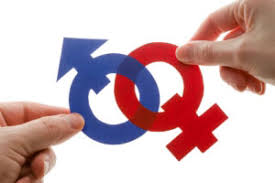 موسسه آنامیس مهرجنوب									Anamisfile.ir
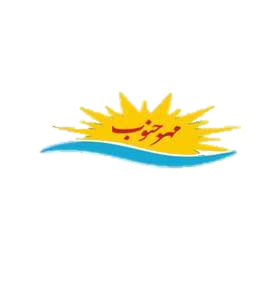 علل اختلالات جنسی زنان
6-شرطی شدن منفی وابسته به تجارب جنسی
7- پیامهای منفی والدین در باره عمل جنسی
8-اضطراب ناشی از فقدان دانش جنسی و انتظارات 
غیر واقع بینانه
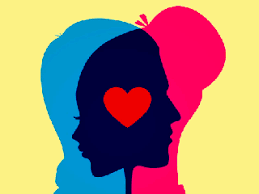 موسسه آنامیس مهرجنوب									Anamisfile.ir
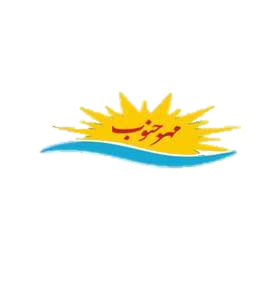 وجود تمایل جنسی در زنان به موارد زیر وابسته است
1-به عزت نفس کافی 
2-تجارب مثبت
3-شریک جنسی مناسب 
4- رابطه مثبت در سایر زمینه ها با شریک جنسی
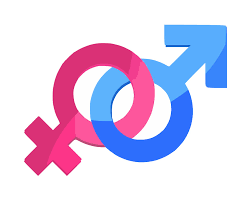 موسسه آنامیس مهرجنوب									Anamisfile.ir
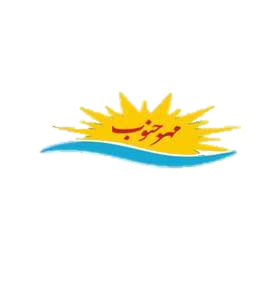 درمان اختلال جنسی در زنان
1- ایجاد رابطه درمانی و پذیرش زنان توسط درمانگر
2-پیگیری مسائلی که زن را از ادامه فعالیت جنسی باز می دارد
3-شناخت مسائل درون روانی زنان
4-مسائل کنونی مانند صمیمی بودن،مسائل مالی،
کودکان،کار و..
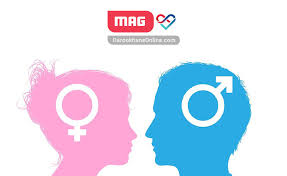 موسسه آنامیس مهرجنوب									Anamisfile.ir
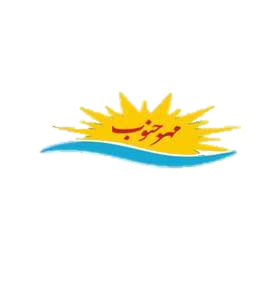 سپس
1-یافتن زمانی برای فعالیت جنسی با شوهر
2- تمرینات حسی و تکنیکهای فیزیکی
3 -لمس جنسی تحریک کننده توسط شوهر
4 -صحبت راحت در باره نیازهای یکدیگر و عمل جنسی
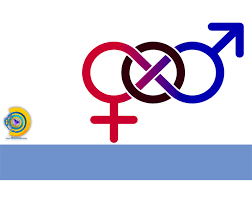 موسسه آنامیس مهرجنوب									Anamisfile.ir
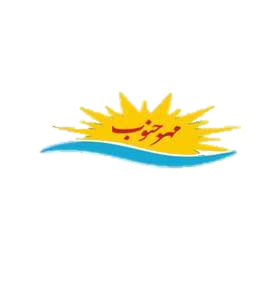 اختلال ارگاسم زنان
در این اختلال زن ممکن است خیلی تهییج شده باشد اما به ارگاسم نرسد
این اختلال نیز می تواند همیشگی یا اکتسابی باشد
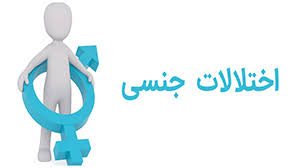 موسسه آنامیس مهرجنوب									Anamisfile.ir
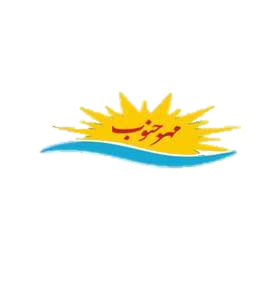 علل اختلال ارگاسم زنان
مدل تفکر رفتار جنسی مساوی با دخول یک علت اصلی است
در این مدل تفکر هدف رابطه جنسی ارگاسم تلقی می شود
-خصومت نسبت به شریک جنسی
-تکنیکهای جنسی غیر موثر و اضطراب
-آموزش های خانوادگی منفی
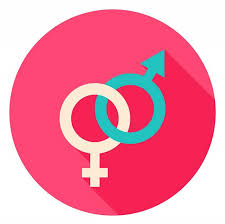 موسسه آنامیس مهرجنوب									Anamisfile.ir
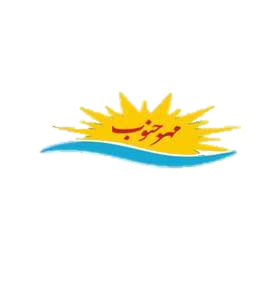 علل اختلال ارگاسم زنان
-فقدان دانش جنسی،فقدان اطلاعات در باره نیازهای جنسی،احساس
گناه،ترس از دست دادن کنترل،خشم آشکار و انگیزه های نا خودآگاه
-علل فیزیکی شامل الگوهای هورمونی،داروها،ضد افسردگی ها،آسیب عصبی
و دیابت پیشرفته
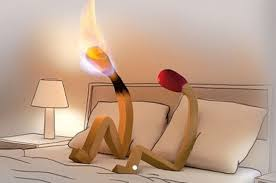 موسسه آنامیس مهرجنوب									Anamisfile.ir
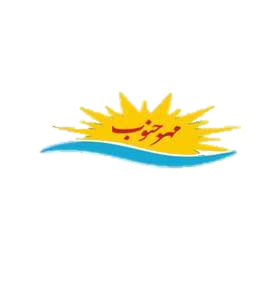 درمان اختلال ارگاسم زنان
1-تمرینات تمرکز حسی و تحریک توسط شریک جنسی
2- لمس ترکیب شده با صحبت
3- دوره های منقطع بازی جنسی
4- کاهش اضطراب،آموزش جنسی ،رابطه درمانی ممتد
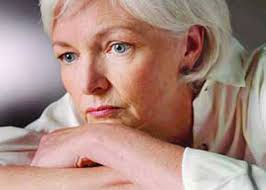 موسسه آنامیس مهرجنوب									Anamisfile.ir
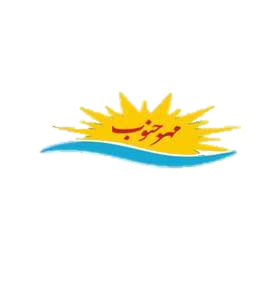 2- اختلال واژینیسم
اسپاسم خود بخودی عضلات خارجی اندام تناسلی و انقباض غیر ارادی آنها که رابطه جنسی را غیر ممکن می کند
به نظر می رسد حدود بیست درصد از زنها درجاتی از واژینیسم را داشته باشند
موسسه آنامیس مهرجنوب									Anamisfile.ir
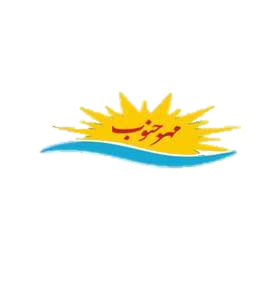 علل واژنیسم
1-علت اصلی محرکهای اجتنابی وابسته به رابطه جنسی مانند تهاجم جنسی ضربه زننده،رابطه دردناک،ترس ناخودآگاه ،احساس گناه و بیماریهای لگنی است
2- علل دیگر عبارتند از آموزه های دینی غیر صحیح،ترس از درد،اختلال جنسی شریک جنسی
موسسه آنامیس مهرجنوب									Anamisfile.ir
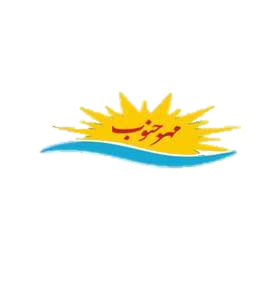 درمان اختلال واژینیسم
درمانهای شناختی ،رفتاری و شناختی رفتاری بهترین راه درمان روان شناختی واژنیسیم در زنان می باشد
یعنی هم تغییر نگرش زنان به رابطه جنسی و هم انجام 
تمرین های رفتاری
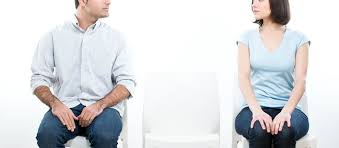 موسسه آنامیس مهرجنوب									Anamisfile.ir
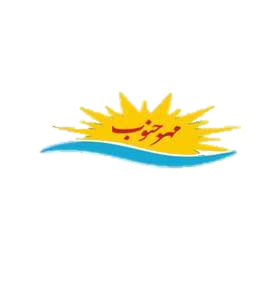 اختلال جنسی مردان
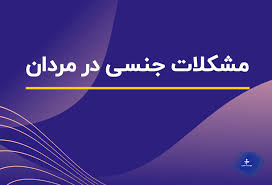 موسسه آنامیس مهرجنوب									Anamisfile.ir
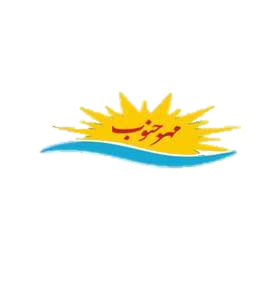 1-اختلال نعوذ
نقص در شروع یا ادامه نعوذ در مرد . ناتوانی پایدار یا مکرر در کسب یا بقائ نعوذ تا کامل شدن فعالیت جنسی.
این اختلال می تواند همیشگی و یا اکتسابی باشد
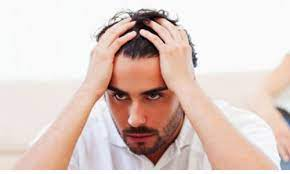 موسسه آنامیس مهرجنوب									Anamisfile.ir
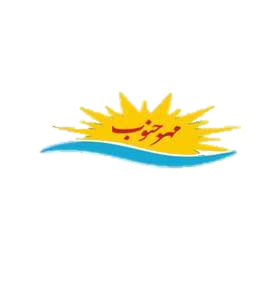 علل اختلال نعوذ
1-داروها،دیابت،پارکینسون و ضایعات نخاع شوکی می توانند از علل جسمی این اختلال باشند.
اختلال نعوذ بیشتر از سایر اختلالات به نظر می رسد علت جسمی داشته باشد.
با این حال به نظر کاپلان نویسنده کتاب خلاصه روان پزشکی بیش از 85 درصد علت های این اختلال روان زاد هستند.
موسسه آنامیس مهرجنوب									Anamisfile.ir
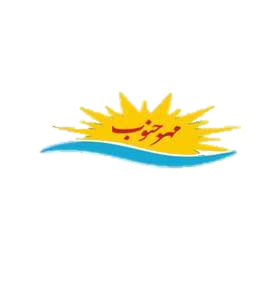 علل روانی اختلال نعوذ
1-اضطراب
2- نوع رابطه با شریک جنسی
3- تجارب جنسی کودکی و تجاوز جنسی
4- خستگی بیش از حد
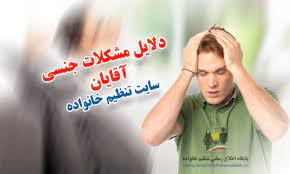 موسسه آنامیس مهرجنوب									Anamisfile.ir
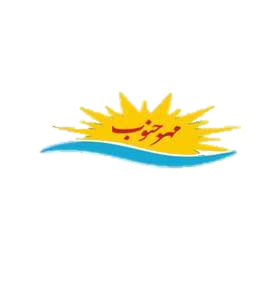 علل روانی اختلال نعوذ
5-احساس گناه
6- باز داریهای مذهبی
7-احساس بی کفایتی
8-استفاده از مواد مخدر و الکل
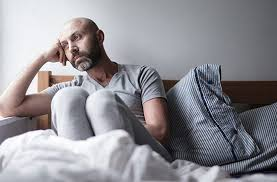 موسسه آنامیس مهرجنوب									Anamisfile.ir
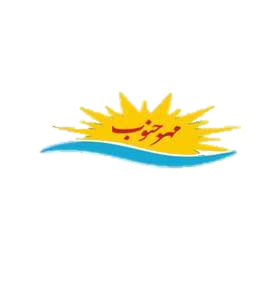 درمان اختلال نعوذ
هدف درمان در اختلال نعوذ عبارت است از:
1- بهبود ترس مرد از عملکرد جنسی
2- کمک به او برای اینکه یک شریک فعال در تجربه
 جنسی باشد
4 - کاستن ترس زن درباره عملکرد جنسی مرد و بهبود رابطه عاطفی بدون سرزنش
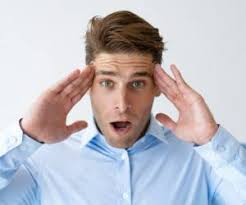 موسسه آنامیس مهرجنوب									Anamisfile.ir
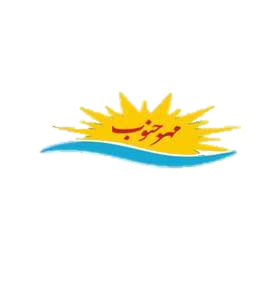 تکنیکهای درمانی در درمان اختلال نعوذ
1- جلوگیری از تلاش برای د خول
2-تمرکز حسی و کسب لذت جنسی بدون هدف دخول
3-تغییر حالت رابطه جنسی
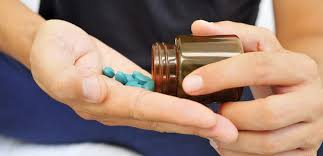 موسسه آنامیس مهرجنوب									Anamisfile.ir
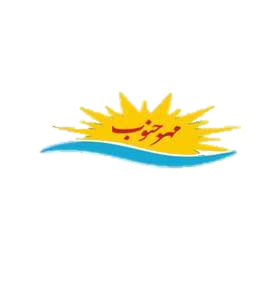 2-اختلال ارگاسم مرد
باز داری خود بخودی ارگاسم می تواند همیشگی و یا اکتسابی ،موقعیتی یا فراگیر باشد
هنچنین می تواند طیفی از شدید تا متوسط را شامل
 شود
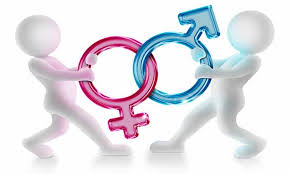 موسسه آنامیس مهرجنوب									Anamisfile.ir
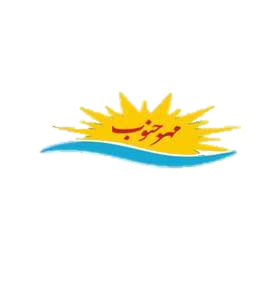 علل اختلال ارگاسم در مردان
1- تجربه جنسی ضربه زننده
2- تربیت خشن مذهبی
3- فقدان اعتماد واطمینان
4- خصومت
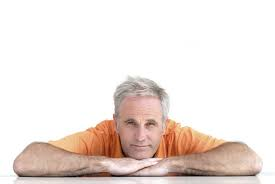 موسسه آنامیس مهرجنوب									Anamisfile.ir
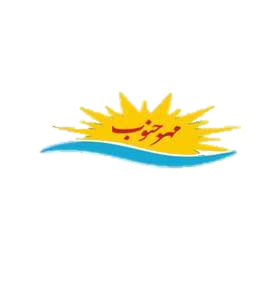 درمان اختلال ارگاسم در مرد
درمان شامل درمان های شناختی و رفتاری است
یعنی تمرکز بر تغییر نگرش و تغییر رفتارهای جنسی مرد
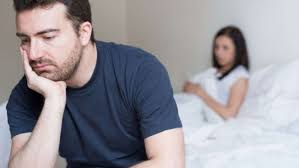 موسسه آنامیس مهرجنوب									Anamisfile.ir